Recetox, Přírodovědecká fakulta, MU
D30/320, 322, 323

Vedoucí skupiny: 
	doc. Petra Bořilová Linhartová, PhD, MBA


Pracovníci infrastruktury :
                Mgr. Pavla Holochová, Ph.D. 
                Mgr. Jana Vrzalová
	  Mgr. Petra Brenerová, Ph.D
Laboratoře MIKROBIOM
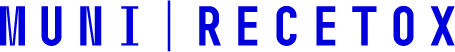 Vstup do laboratoří
Přezůvky

Bílé oblečení/laboratorní plát

Vstup mají samostatně povoleny pouze osoby proškoleny BOZP a PO a seznámeny s provozním řádem
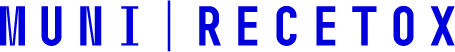 Dokumenty
Každá laboratoř má:        Provozní řád – specifikace prací vykonávaných v dané laboratoři
                                                Knihu laboratoře – seznam proškolených lidí, závady
                                                Kartu BOZP pro prac. činnost – možná rizika a jejich kategorizace

Seznam chemikálií s H a S větami, bezpečnostní listy (v počítači v lab. 320)

Provozní řád a Pravidla pro práci v laboratoři nalepeny na dveřích

Kniha laboratoře a Karta BOZP uloženy v šuplíku v laboratoři D30/322
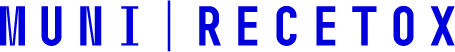 Při požáru
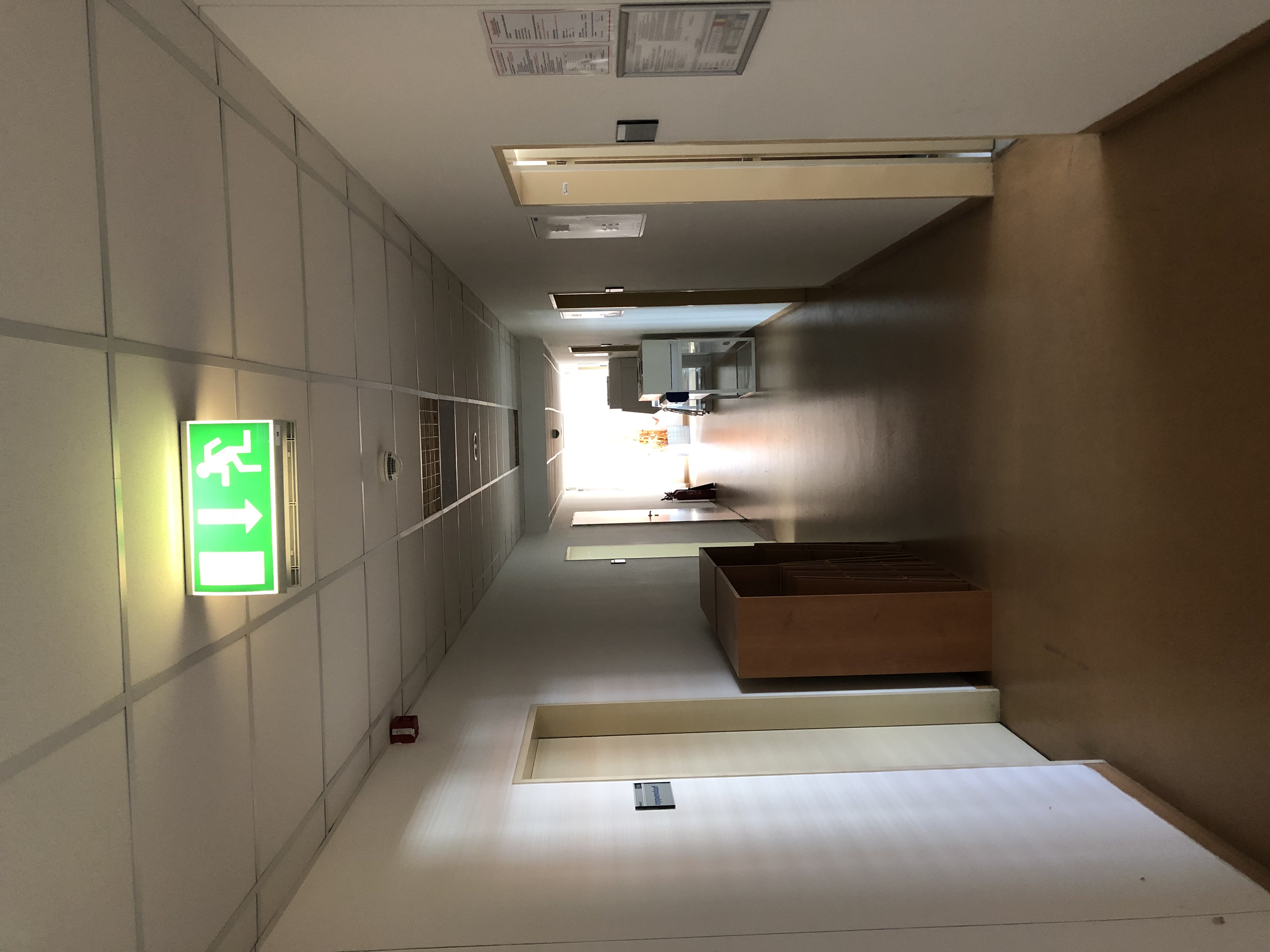 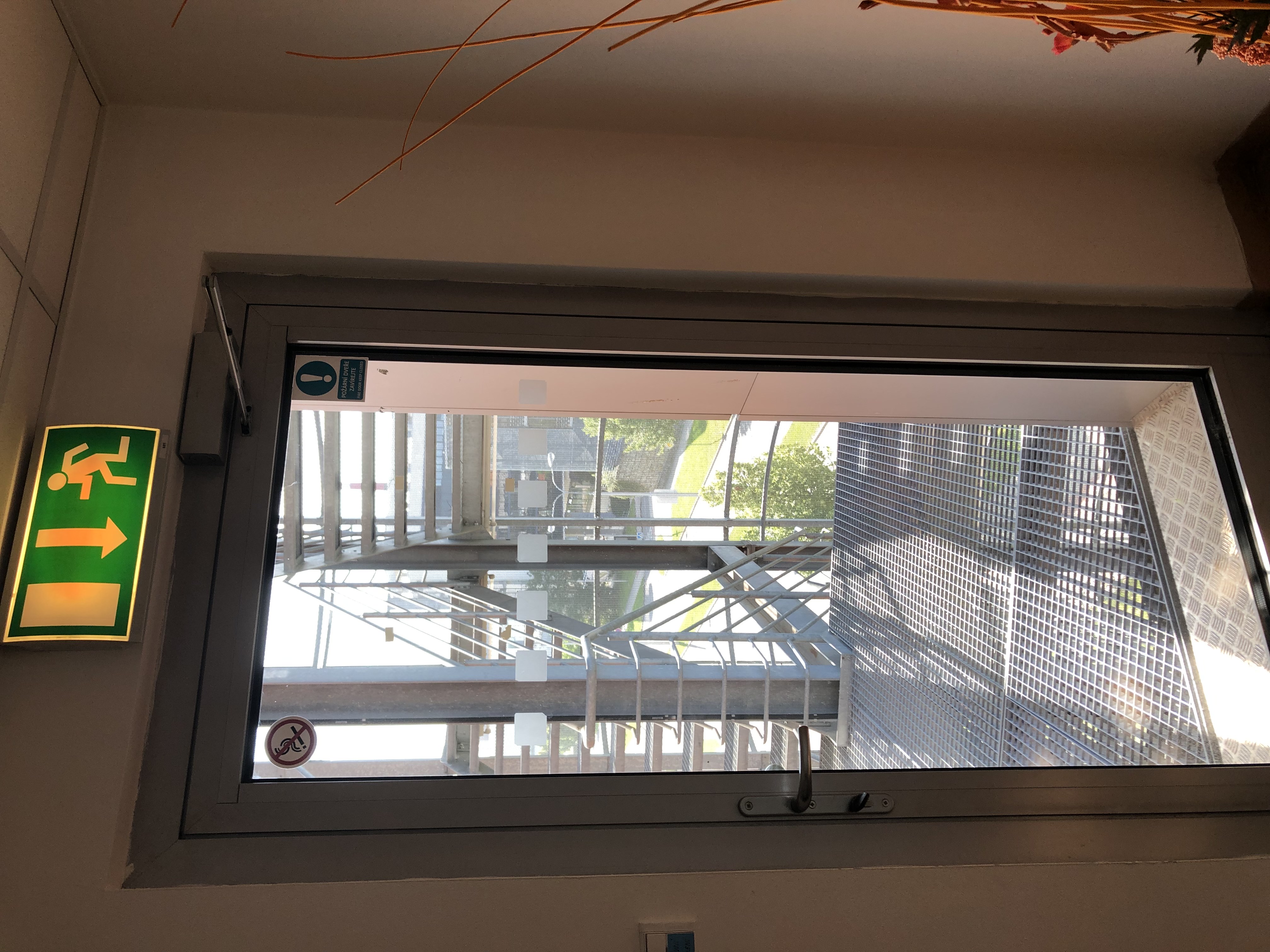 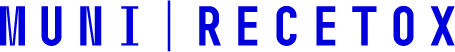 BOZP
Bezpečnostní pracovník Recetoxu zajistí celkové školení
Úraz hlásit vedoucímu a bezpečnostnímu pracovníku Recetoxu
Lékárnička: 3. patro kuchyňka INBIT
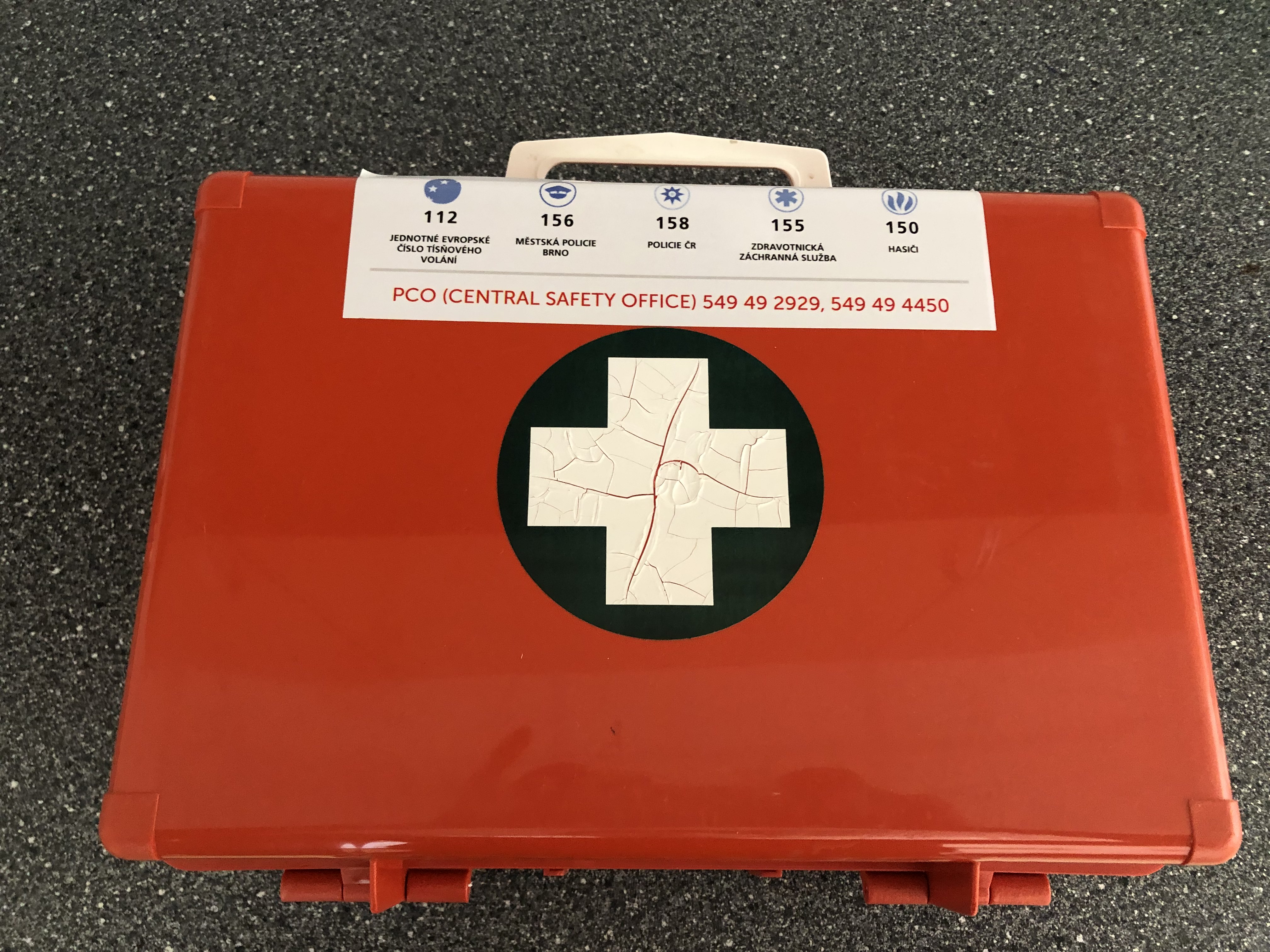 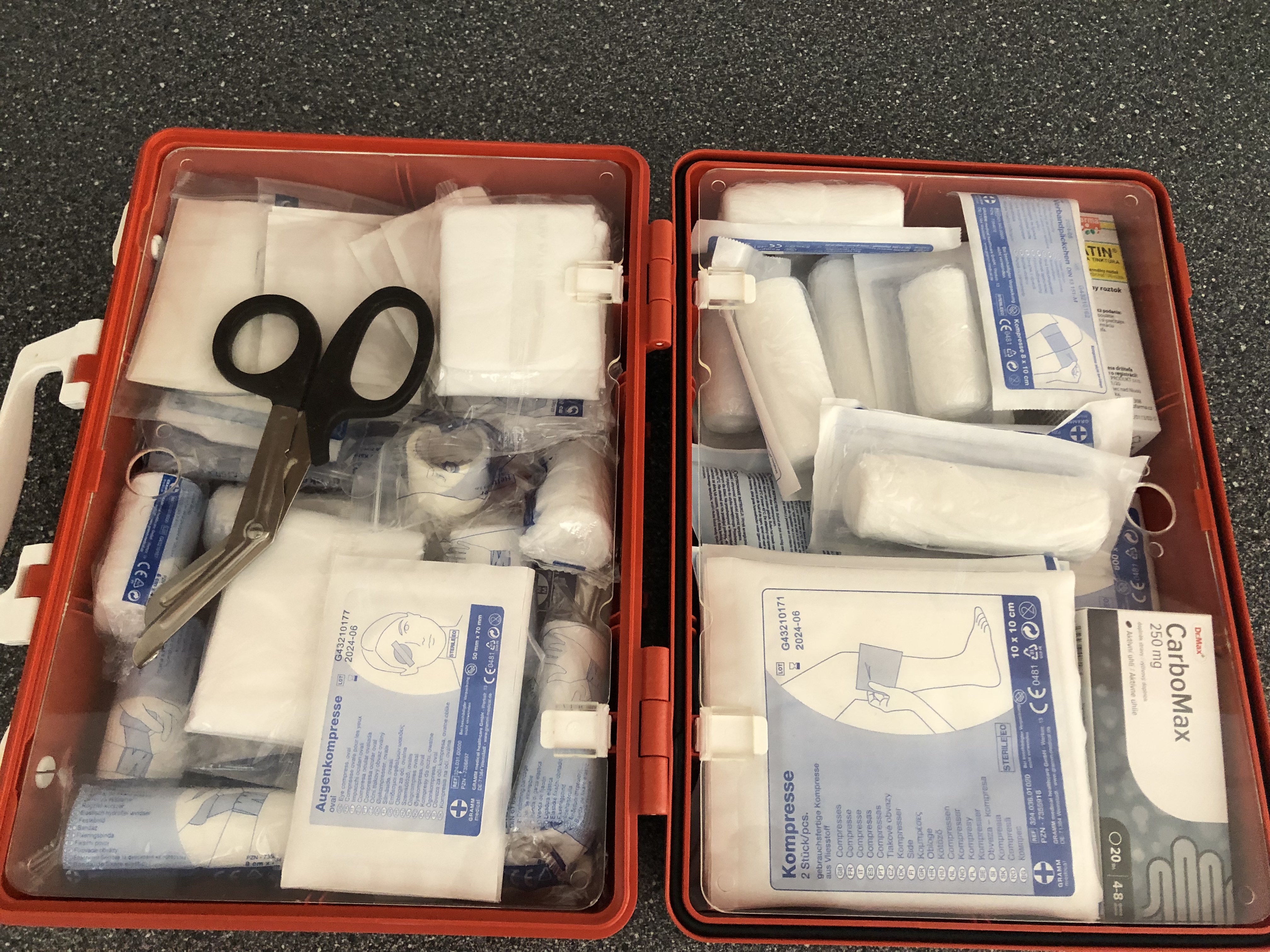 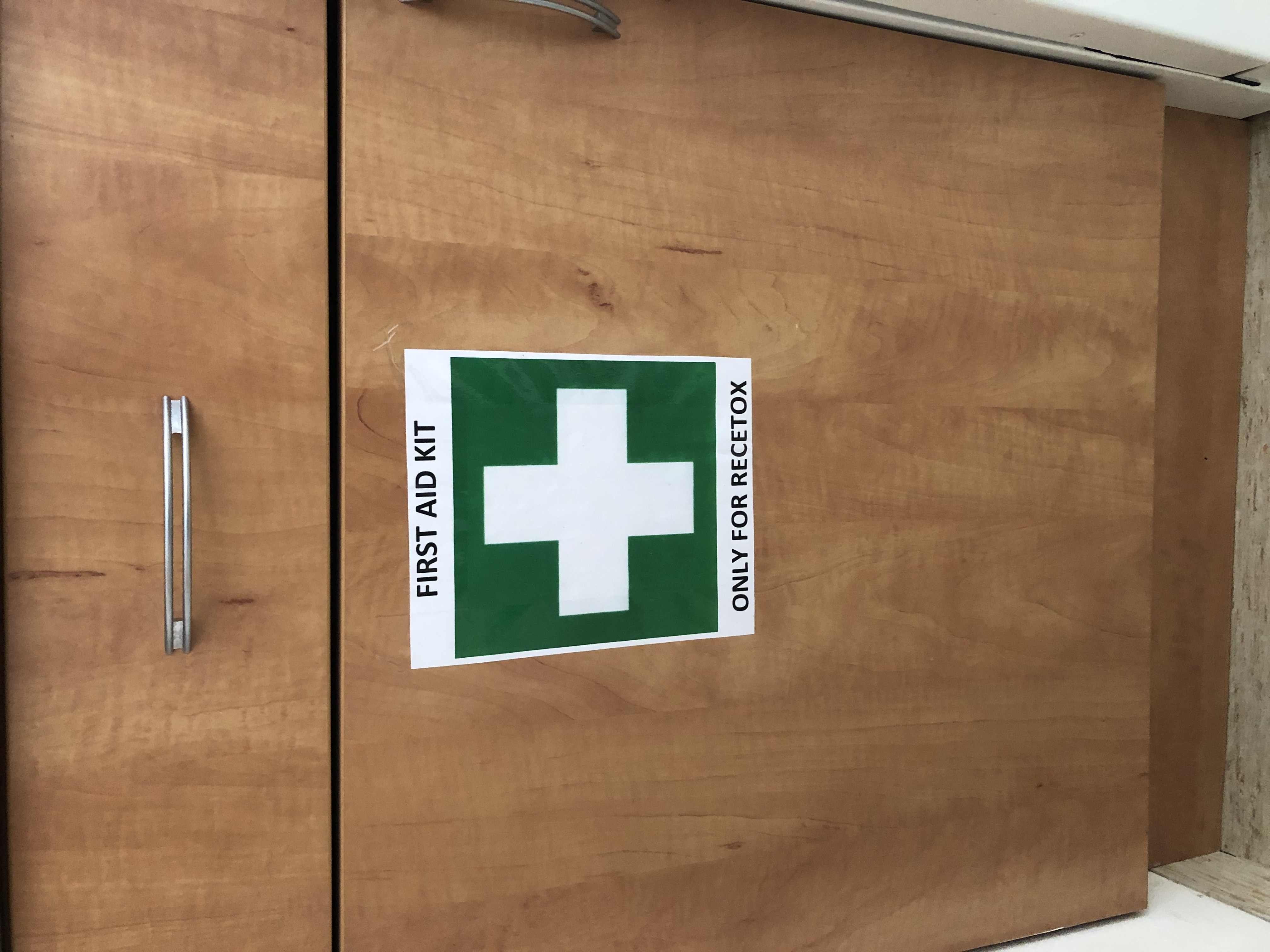 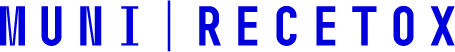 Nebezpečné látky
Chemikálie nebo nebezpečný odpad 
Definované H větami
Většinou umístěné pod digestoří
Seznam nebezpečných látek a Bezpečnostní listy v PC (lab. 320)
Odpad označen informačními štítky o nebezpečném odpadu (lab. 323 a 320)
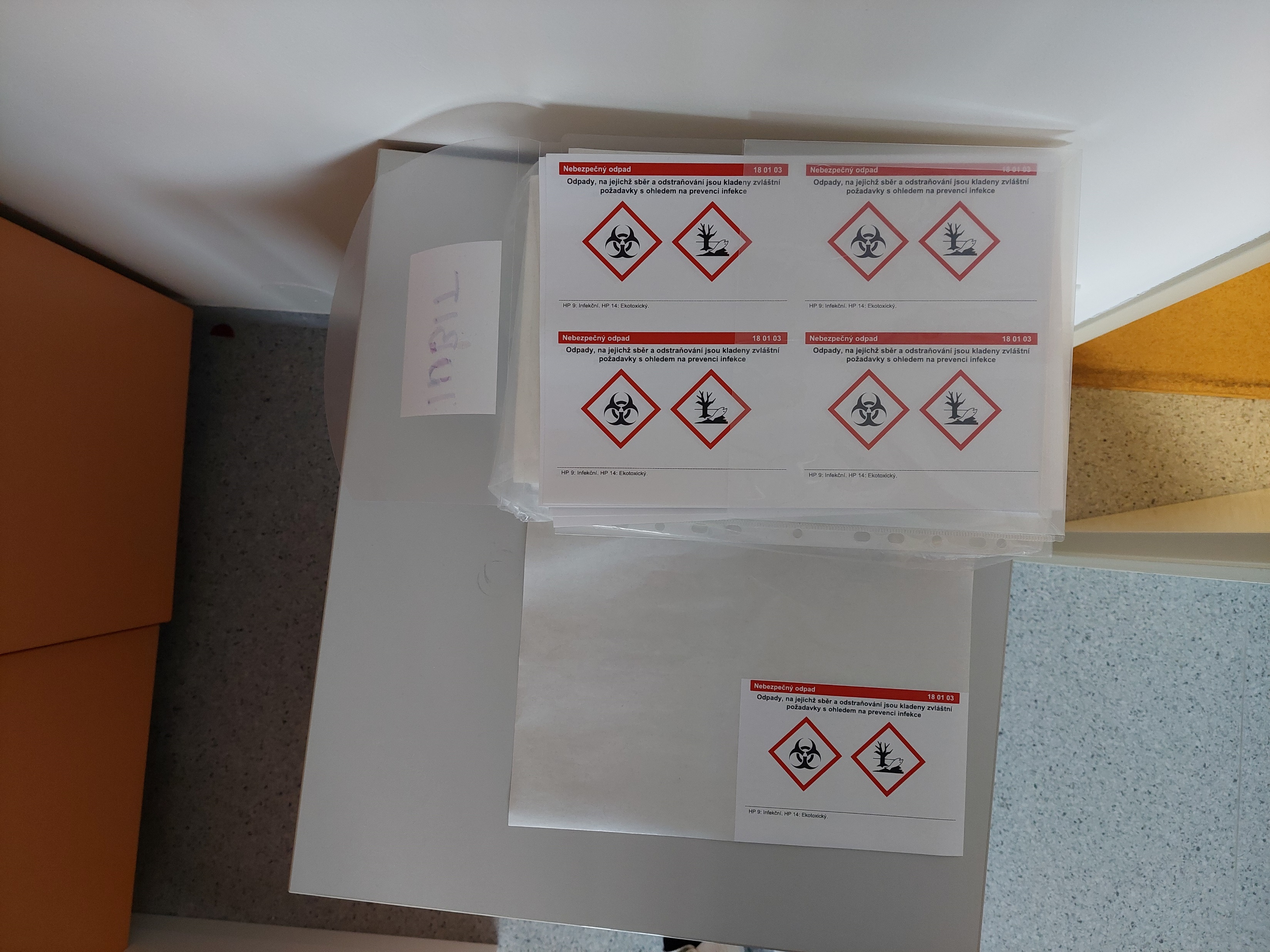 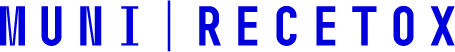 První pomoc
Zásady práce s chemikáliemi
Před použitím dané látky si obstarejte specifické instrukce
Manipulujte s danou látkou je povolena až po prostudování všech bezpečnostních opatření a jejich pochopení
Podle potřeby používejte osobní ochranné prostředky
Po manipulaci důkladně omyjte obličej, ruce a veškerou exponovanou pokožku
Při používání dané látky produktu nejezte, nepijte a nekuřte
Nevdechujte prach/dým/plyn/mlhu/páry/aerosoly
Ve všech případech pochybností, nebo když symptomy přetrvávají, vyhledejte lékařskou pomoc
V případě bezvědomí uložit osobu do stabilizované polohy.
Nikdy nic nepodávejte ústy
Okamžitě volejte Toxikologické centrum (+420 224 919 293, +420 224 915 402) nebo lékařskou službu (112, 155)
Odpad
Komunální a tříděný odpad                               Biologický (180103) a jiný nebezpečný odpad
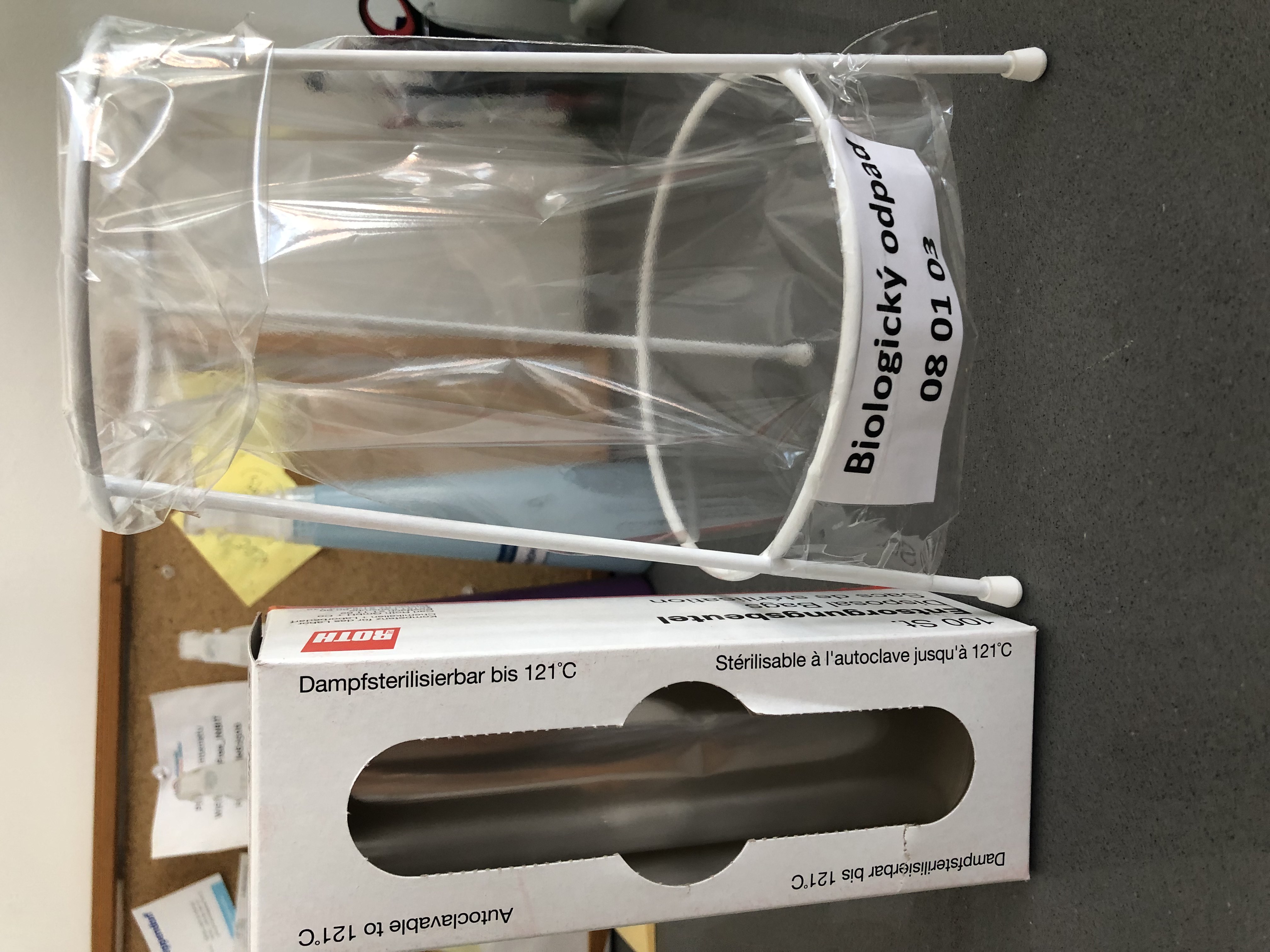 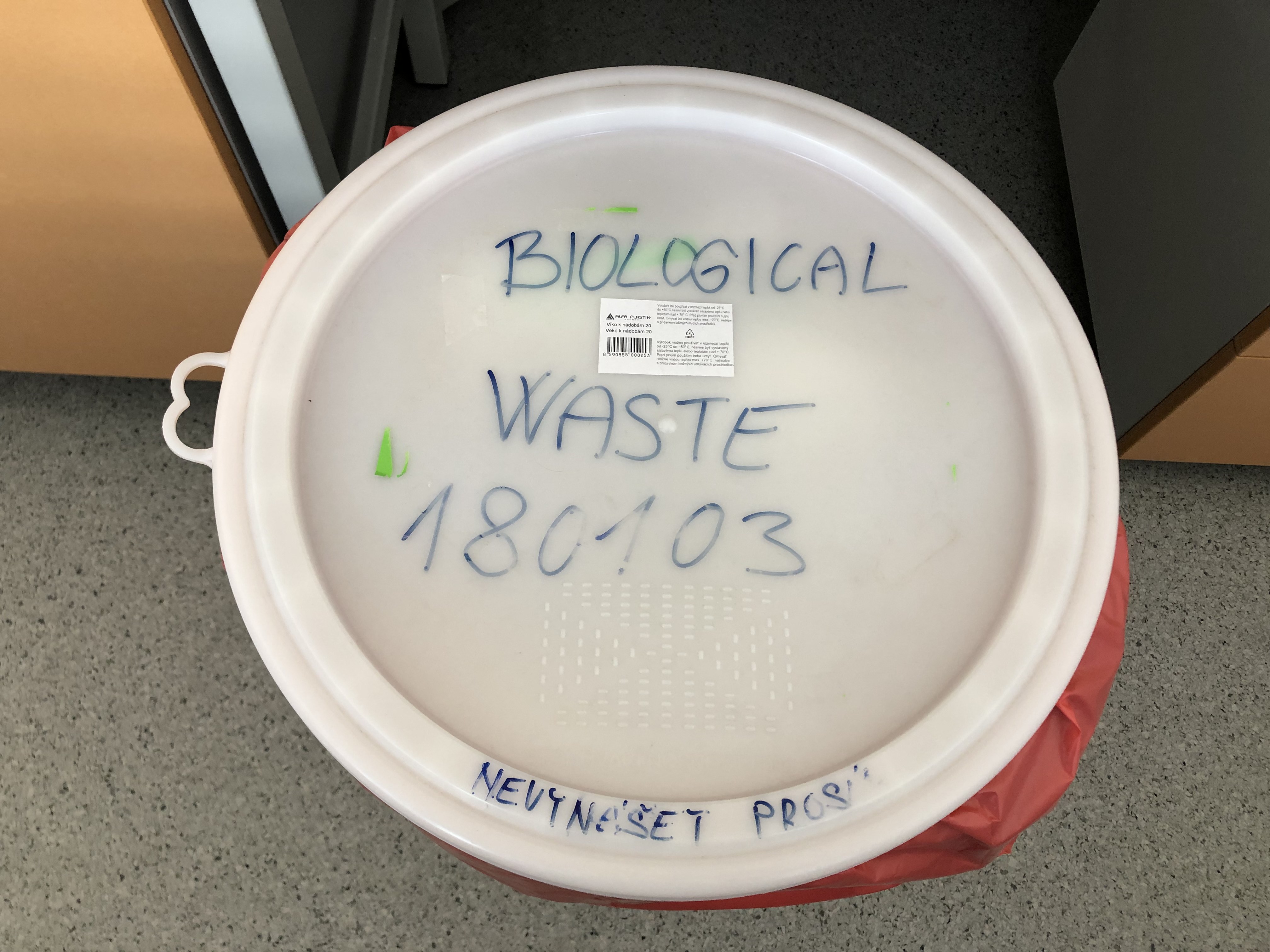 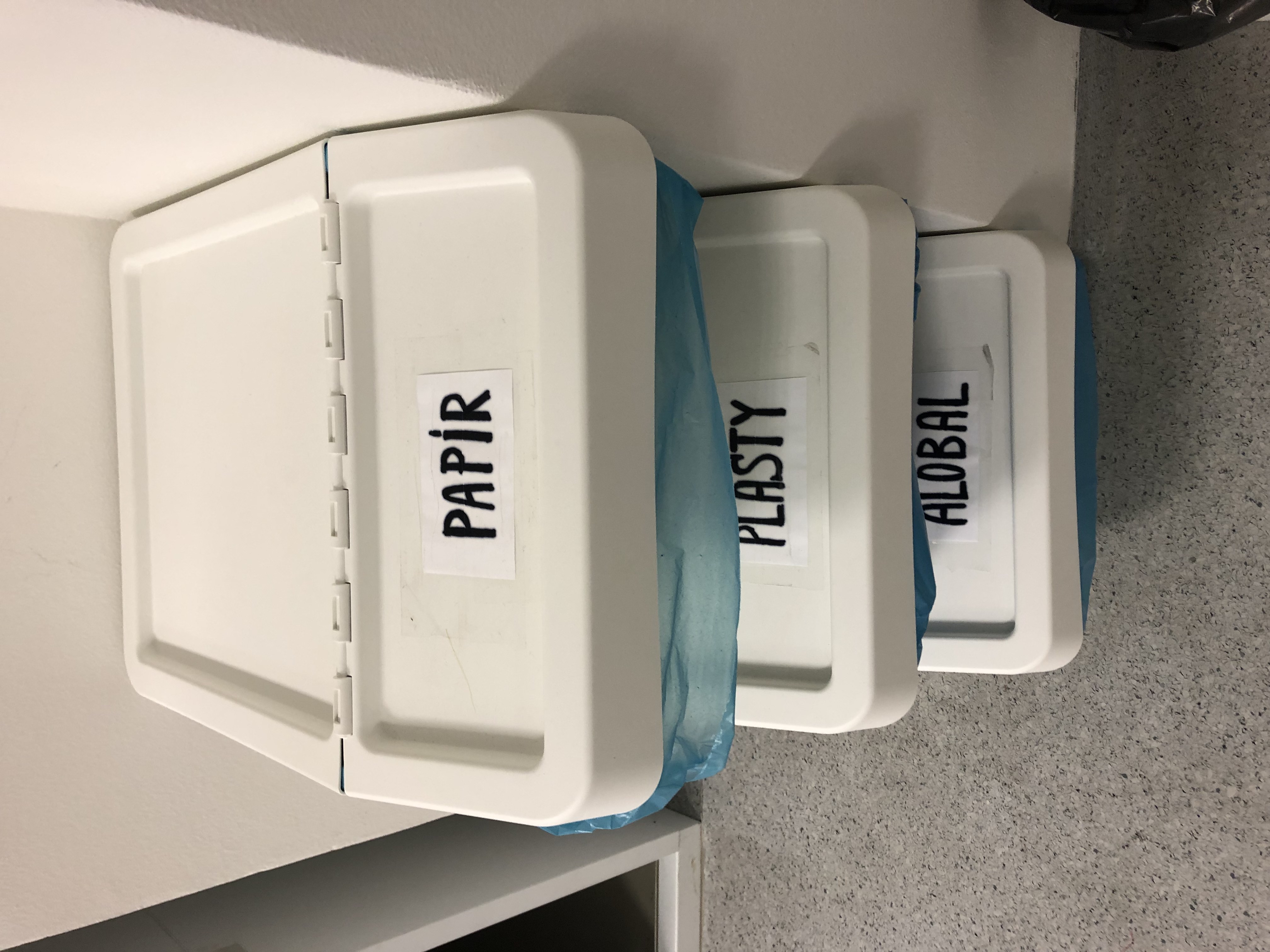 323                                                                           320                                        323                                              Stoly
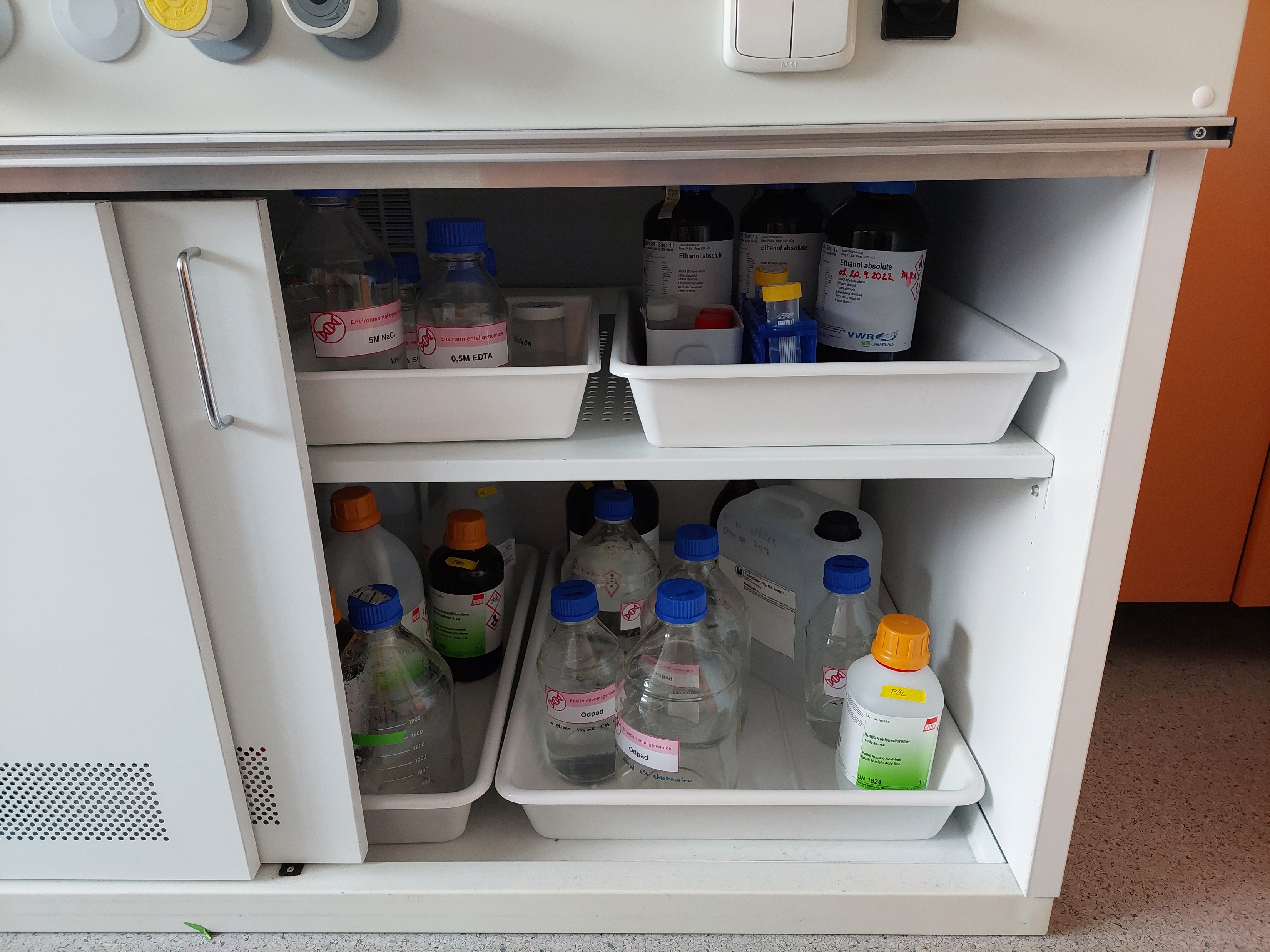 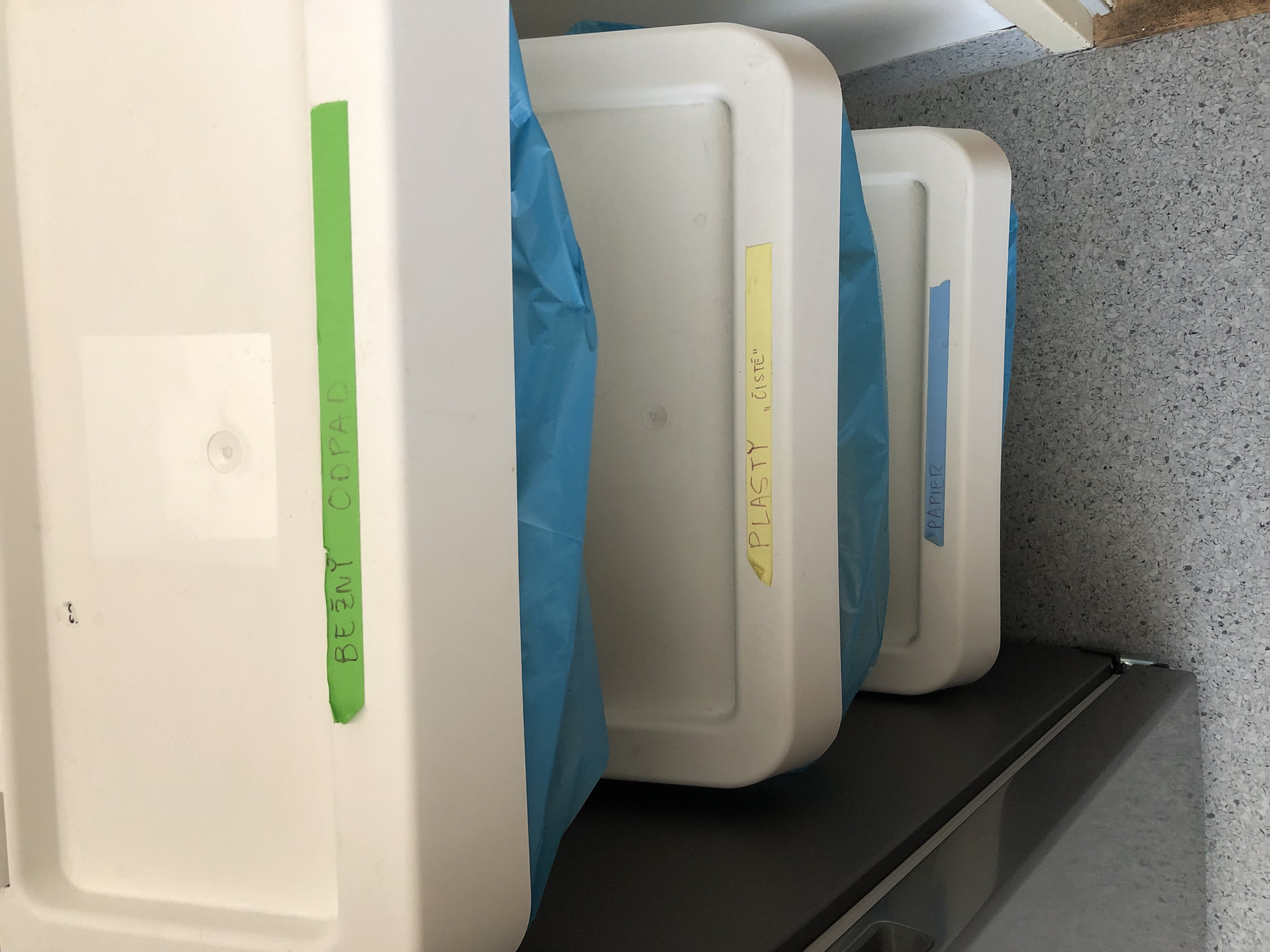 322                                                                                                  323
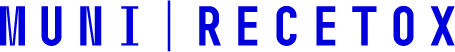 Sanitace
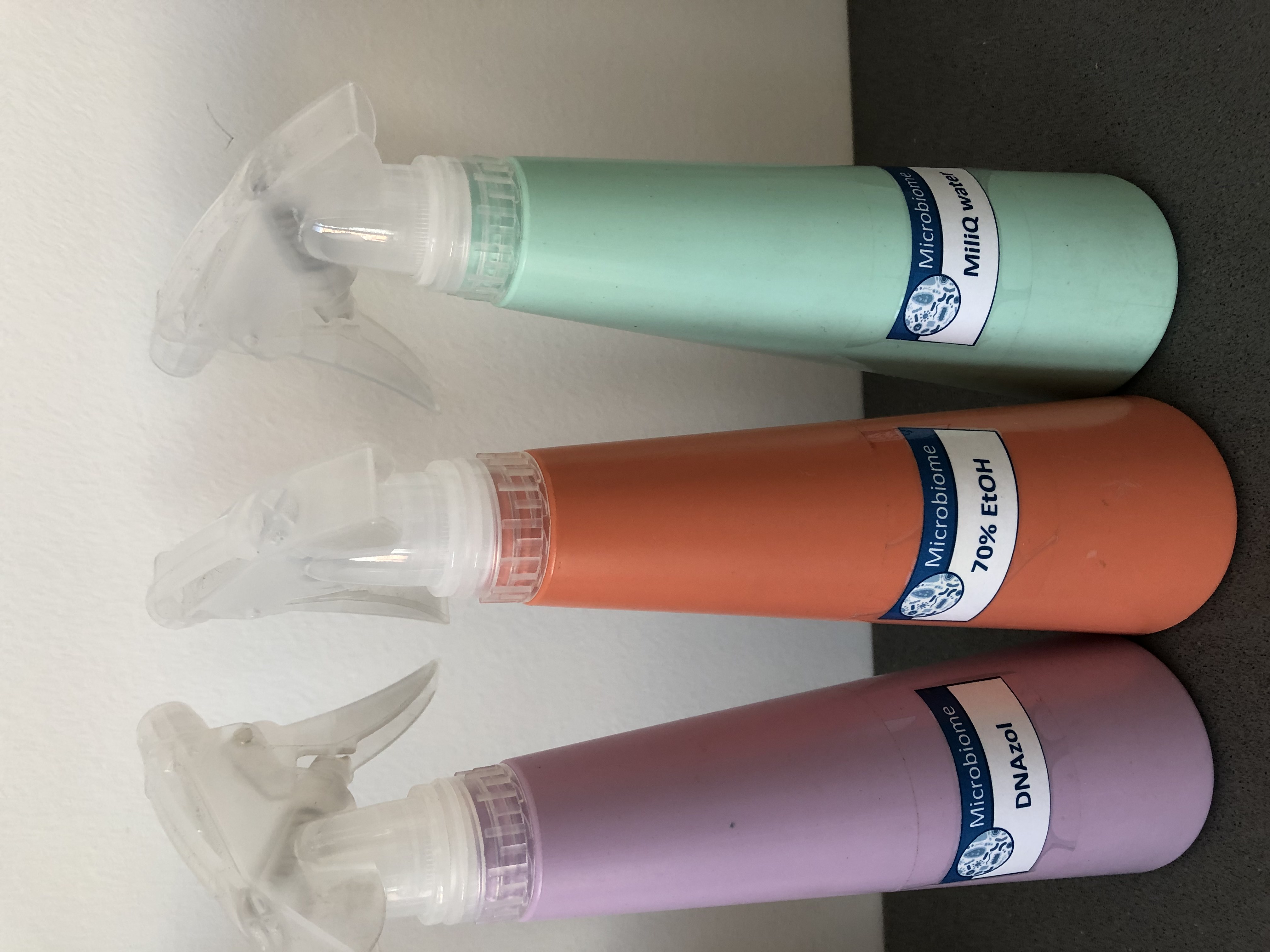 Úklid laboratoře po ukončené práci
Doplnění chybějícího materiálu

Sanitace ploch před a po práci​:
                  - dezinfekce na plochy (70% etanol a DNAzol), působení cca 1 min, setření papírovou utěrkou​
Sanitace UV boxů před a po práci​:
                - dezinfekce na plochy (70% etanol a DNAzol), působení cca 1 min, setření papírovou utěrkou​
                   - UV 15 min
PCR boxy (plastové stěny)  -  max. 20 % etanolem
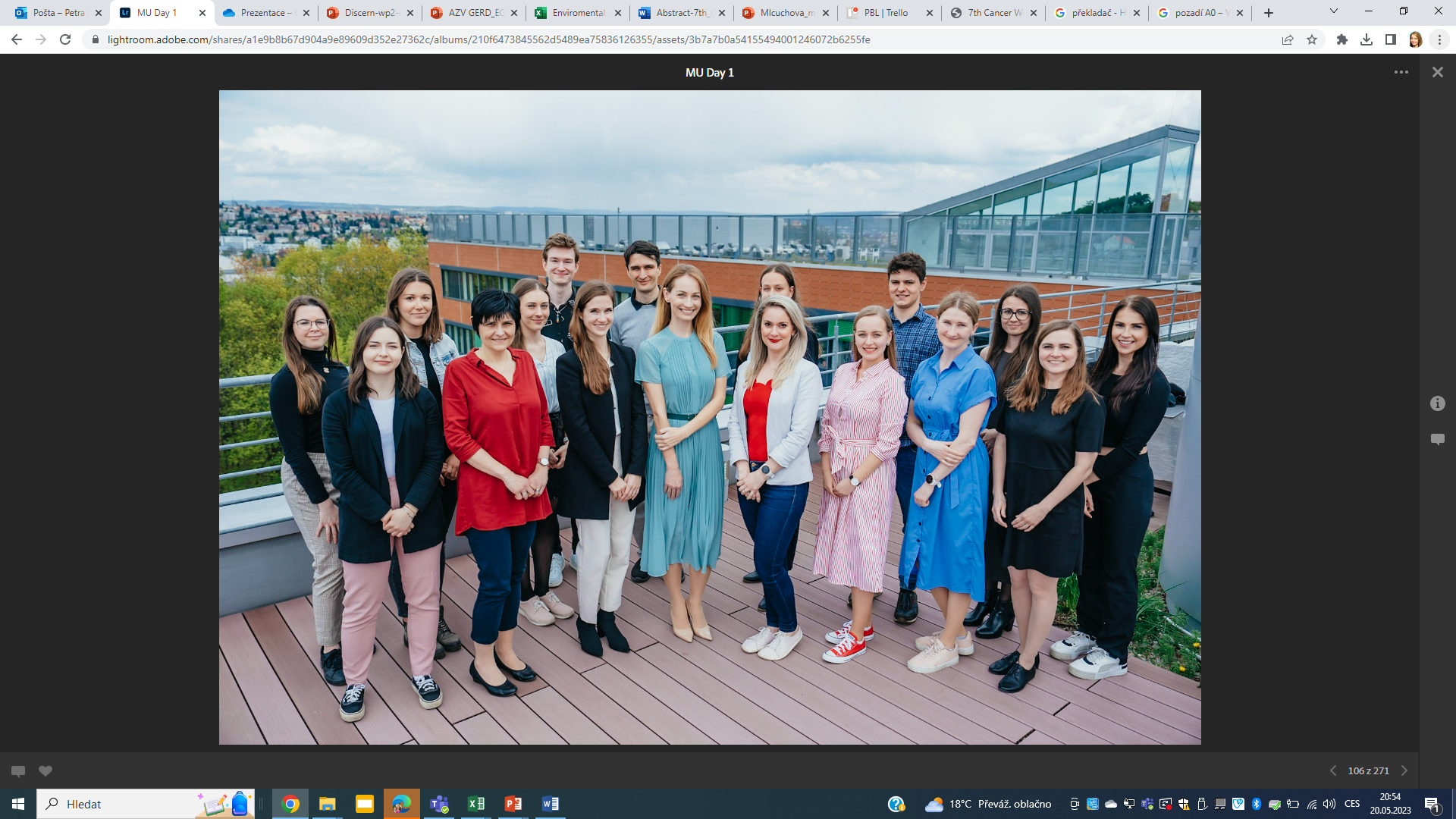 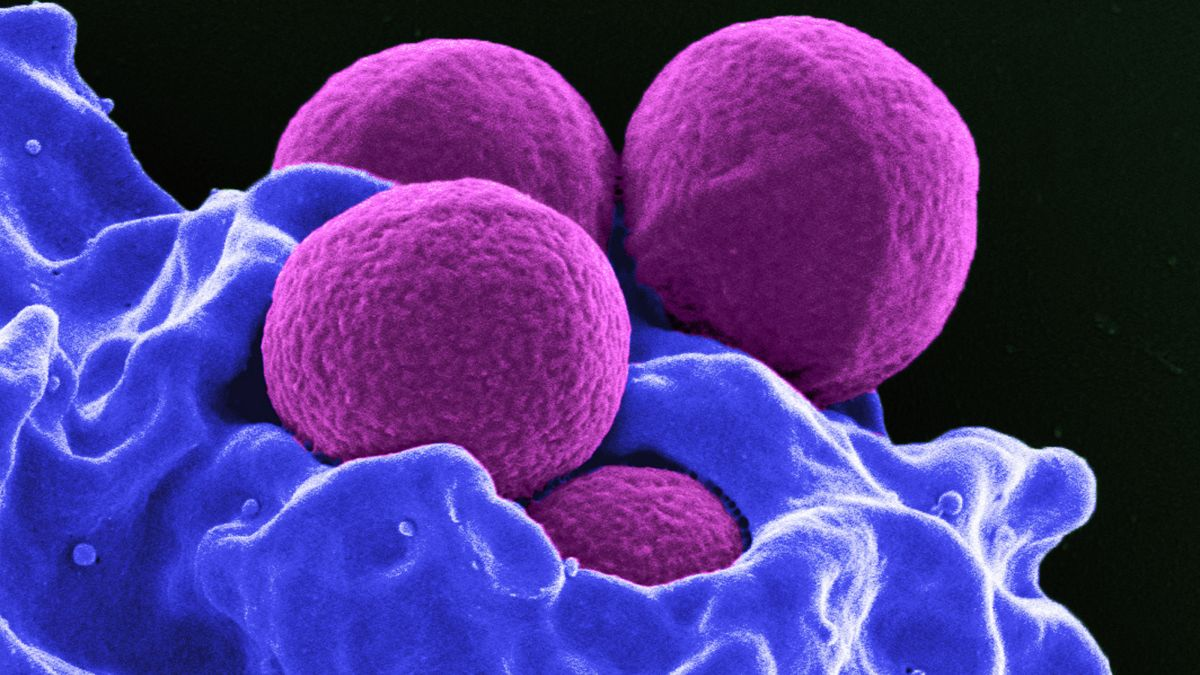 ENVIRONMENTAL 
GENOMICS
MICROBIOME 
LABORATORIES